Stunning Start
Play a game of hide and seek of animals hidden around the school. Learn their names and identify their characteristics.
As musicians  we will..
. use their voices expressively and creatively by singing songs and speaking chants and rhymes.
Perform the Boogie Woogie Nativity to parents.
As Respectful Citizens we will…
Learn about different festivals including Diwali and Christmas.
Identify the things that are important to us in our lives and compare to others.
Show an understanding of morals.
Who helps us to keep safe? how to get help if there is an accident and someone is hurt, including how to dial 999 in an emergency and what to say.
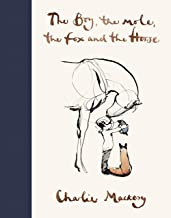 The boy the mole, the fox and the horse
Fantastic Finish
To go on an  expedition around the village
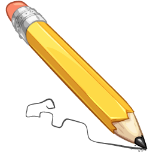 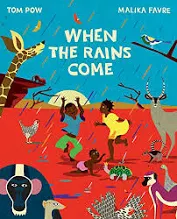 Trips/visitors
The  Brook theatre to see Lighthouse cats Christmas Adventure.